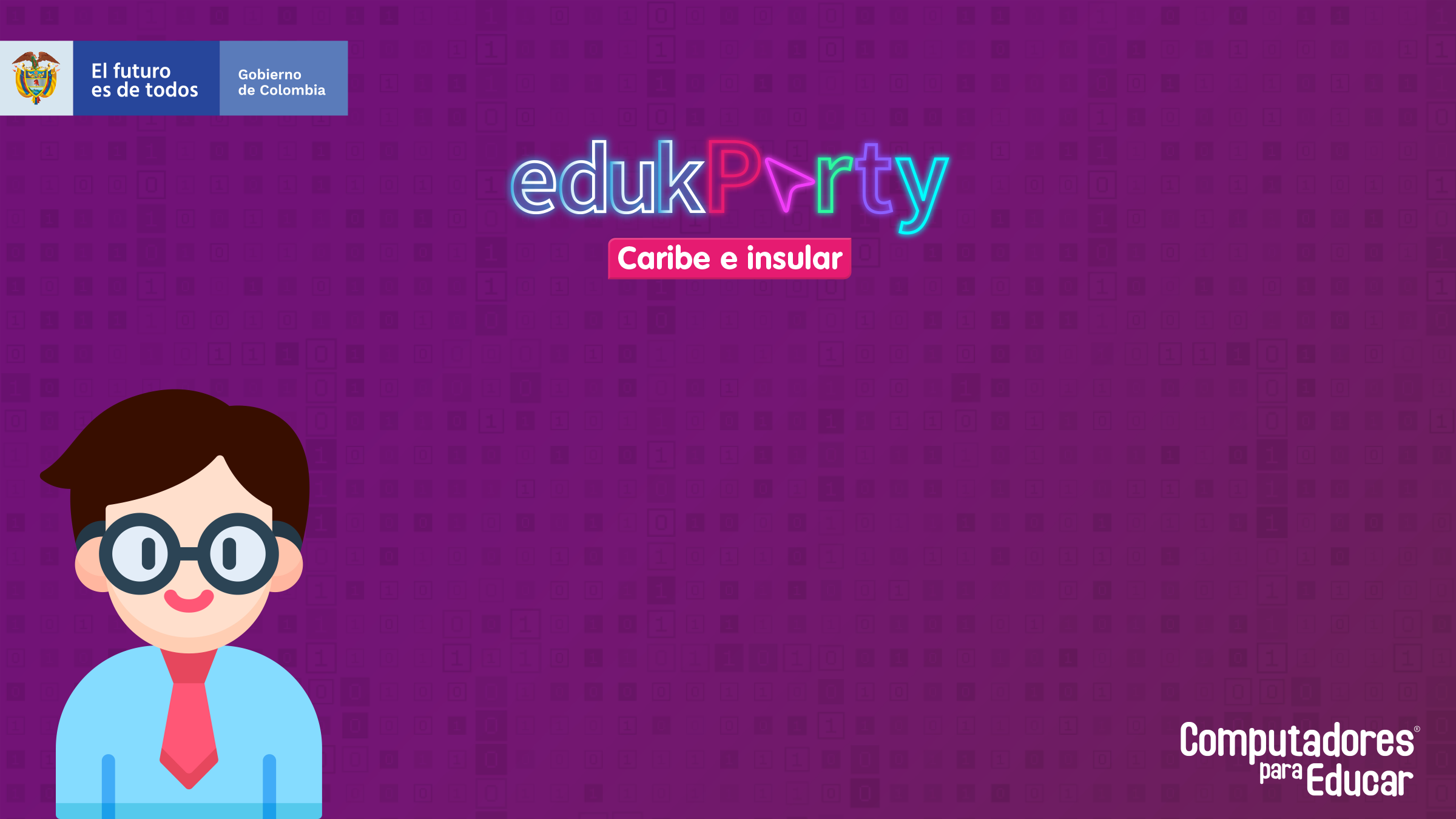 APROVECHANDO LAS TIC EN EL PROCESO ENSEÑANZA APRENDIZAJE
PEDRO MONTERO DE LA CRUZ

I.E.D. ESCUELA NORMAL SUPERIOR MARÍA AUXILIADORA 

Santa Marta Magdalena
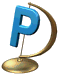 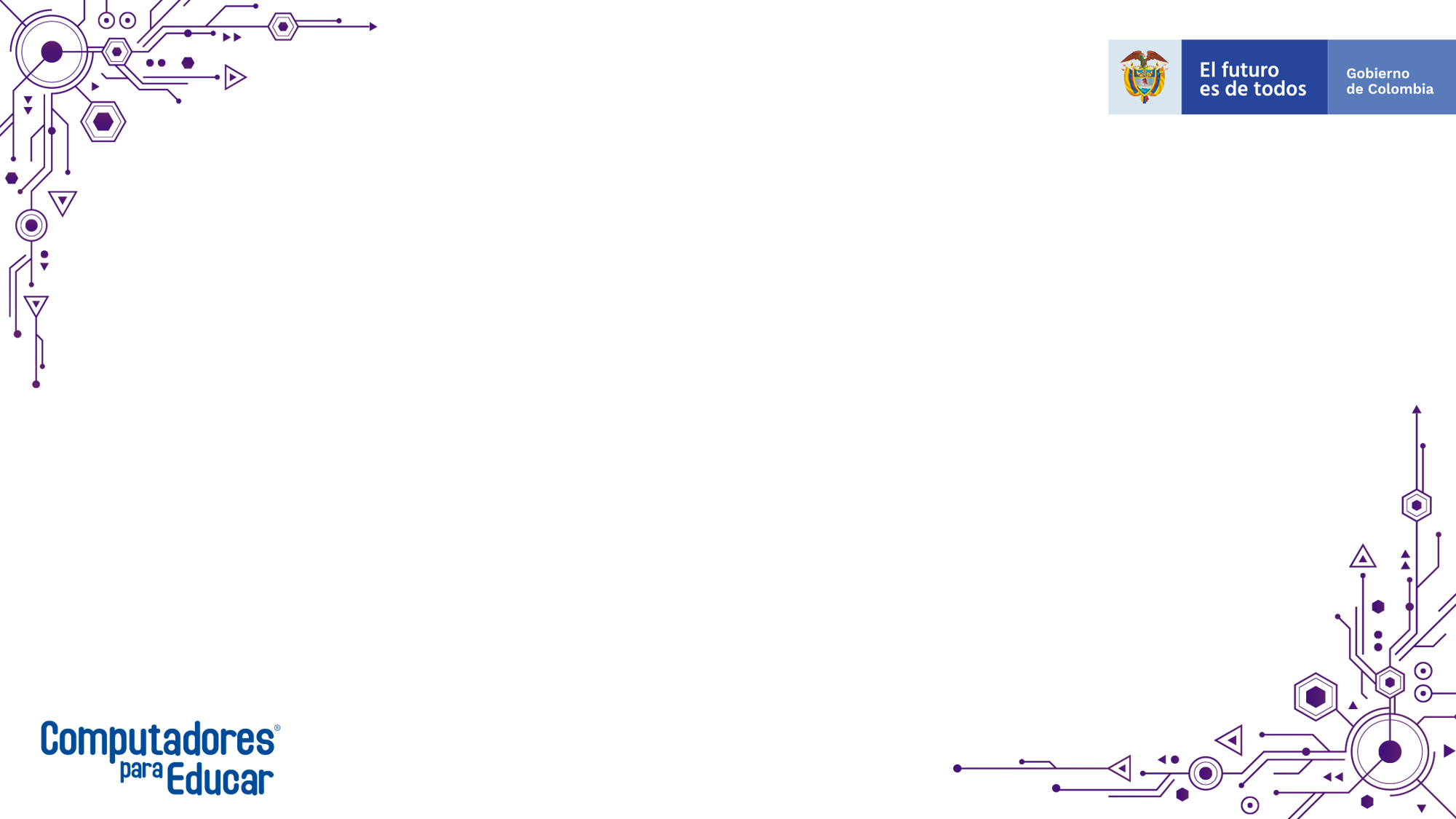 Interrogantes que dieron 
forma a la propuesta
Debido al bajo rendimiento académico, el desinterés, la apatía y la poca participación en clases, se han formulado los siguientes interrogantes: 
¿Será que la forma como se presentan las clases no es motivante para las estudiantes?

¿Cuentan las niñas con los textos y demás elementos necesarios para el estudio? 

¿Cómo estimular la motivación y la participación significativa? 

¿Cómo aprovechar el interés a las redes sociales?

¿Cómo acercar la física a las estudiantes de los grados 6, 7 y  8?
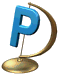 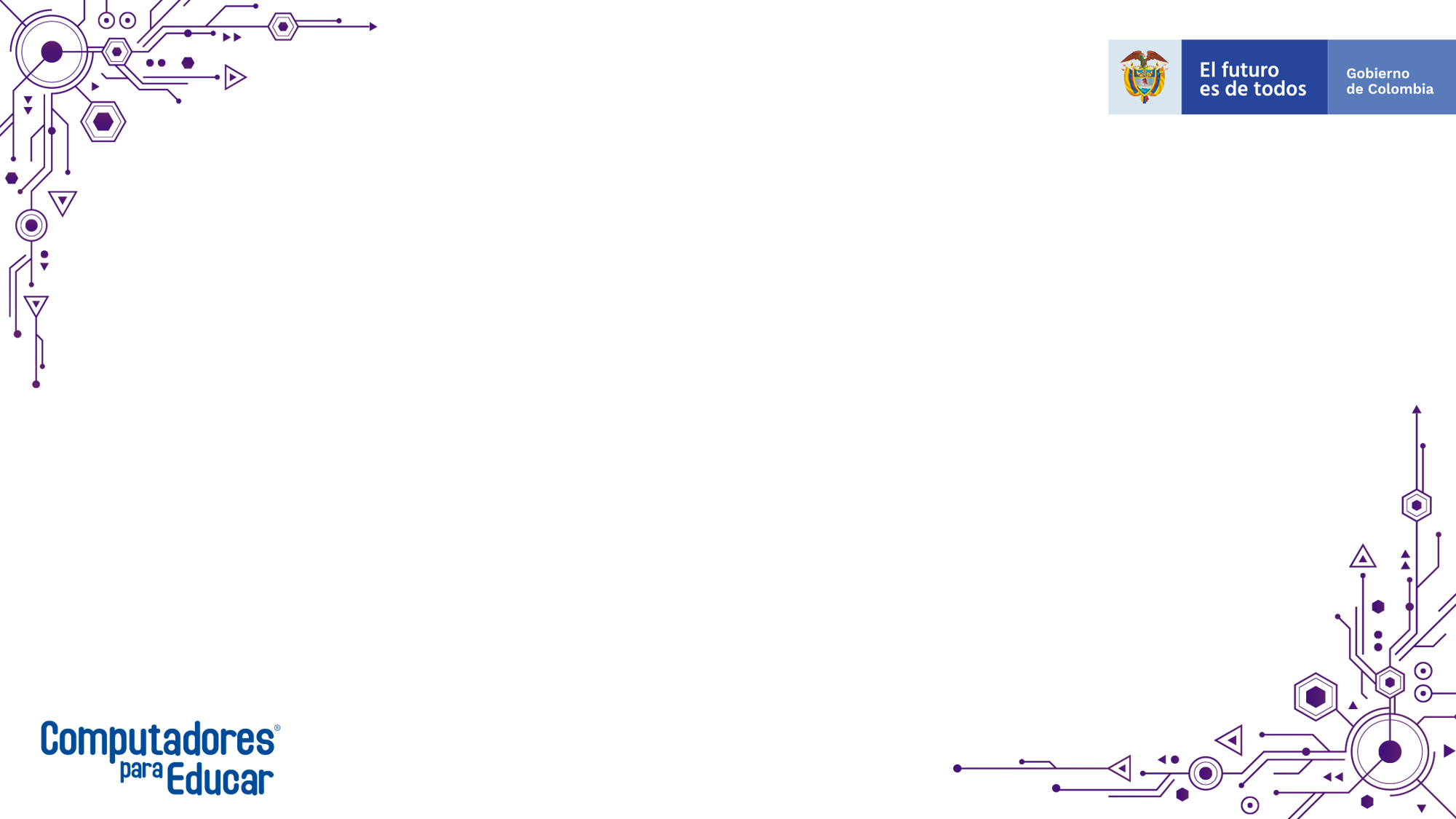 Propósito de la experiencia
Fortalecer el aprendizaje, mediante la construcción y manejo de videos, wikis y otras herramientas de las tics que garantice un mejor aprovechamiento de las redes sociales, potenciando su actitud crítica y autónoma.
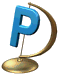 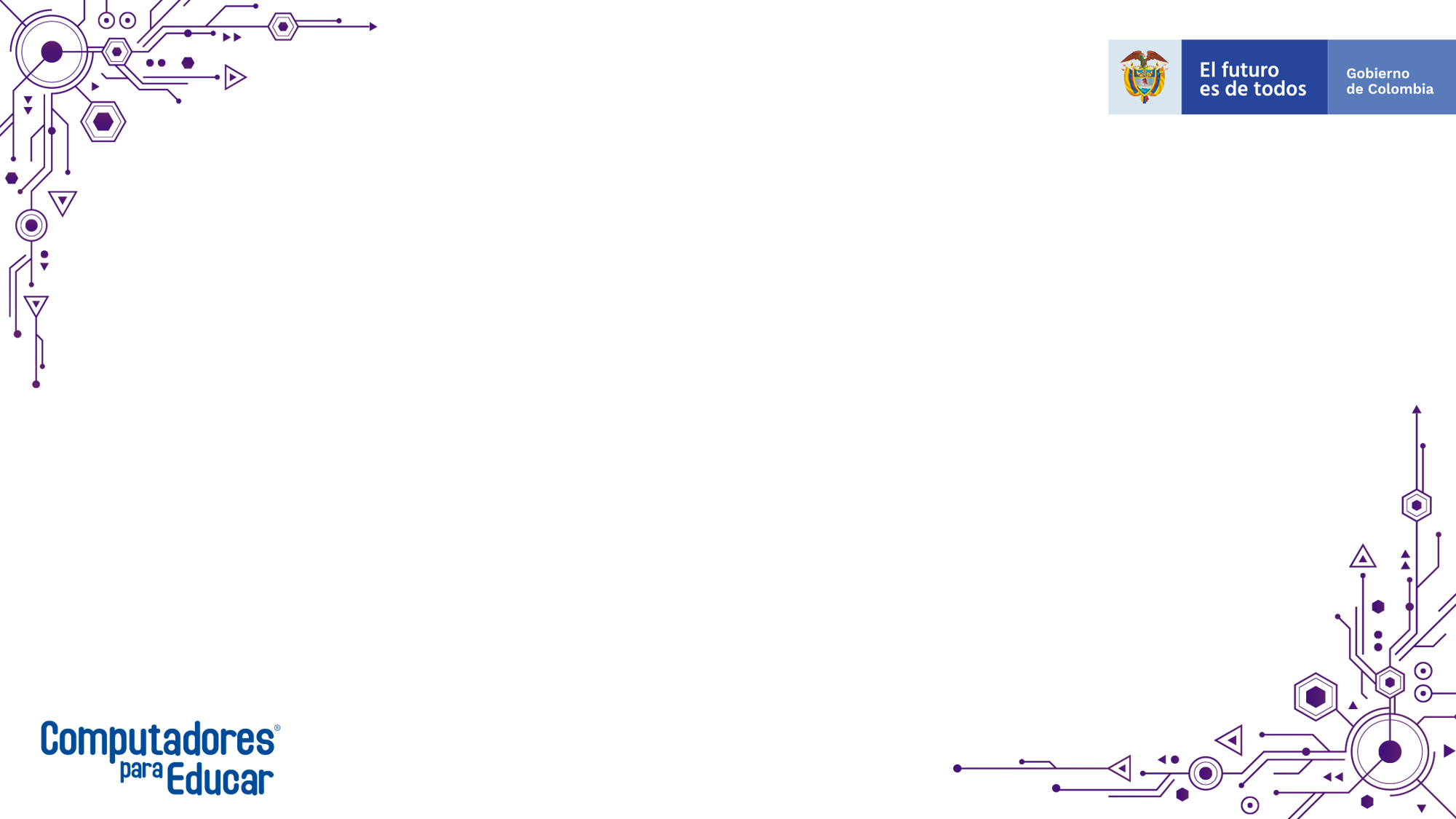 Desarrollo y Alcance de la experiencia
-WIKI DEL DOCENTE. hoy utilizamos las guías a través del classrroom y Google Meet.

-SOFTWARE EDUCATIVOS de física  basados  en páginas web y animaciones. 

LABORATORIOS VIRTUALES PhET en los encuentros virtuales se discuten las conclusiones.
-LA WIKI DE LAS ESTUDIANTES, como proceso integrador de los aprendizajes en las diferentes disciplinas.
-
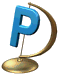 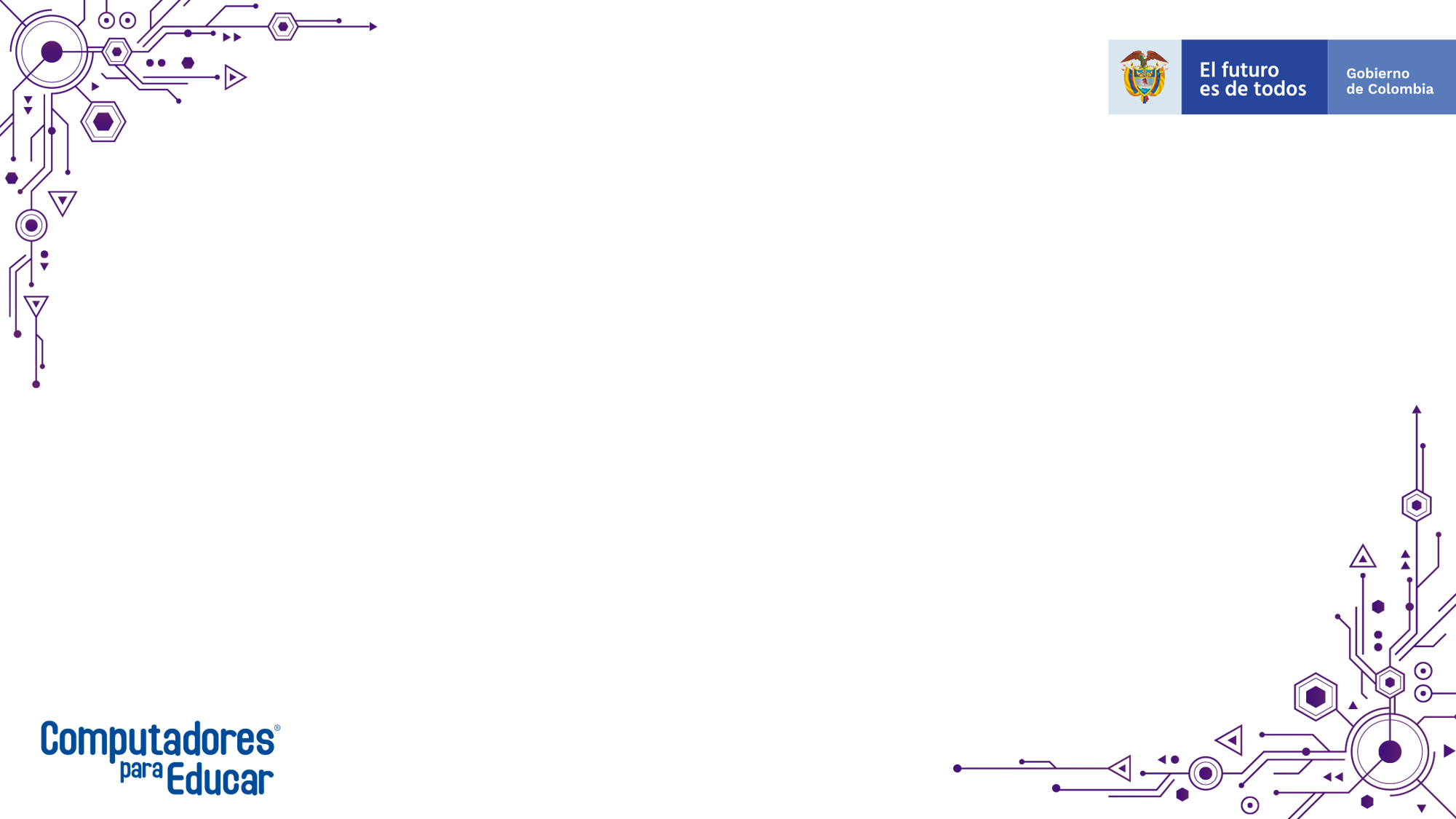 Desarrollo y Alcance de la experiencia
-
-VIDEOS SOBRE LEYES Y PRINCIPIOS de la física elaborados por las estudiantes.

VIDEOS DE APRENDIZAJES PARA LA VIDA DIARIA: dan cuenta de qué manera contribuyen con los oficios de su hogar.

VIDEOS DE APRENDIZAJE SIGNIFICATIVO VS ROL DE GÉNERO: con ayuda de su papá y/o hermanos muestran de qué manera los hombres ayudan con los oficios en el hogar.


EVALUACIÓN VIRTUAL SINCRÓNICA Y ASINCRÓNICA
Formulario Google Meet, Kahoot, PruebaT.
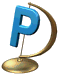 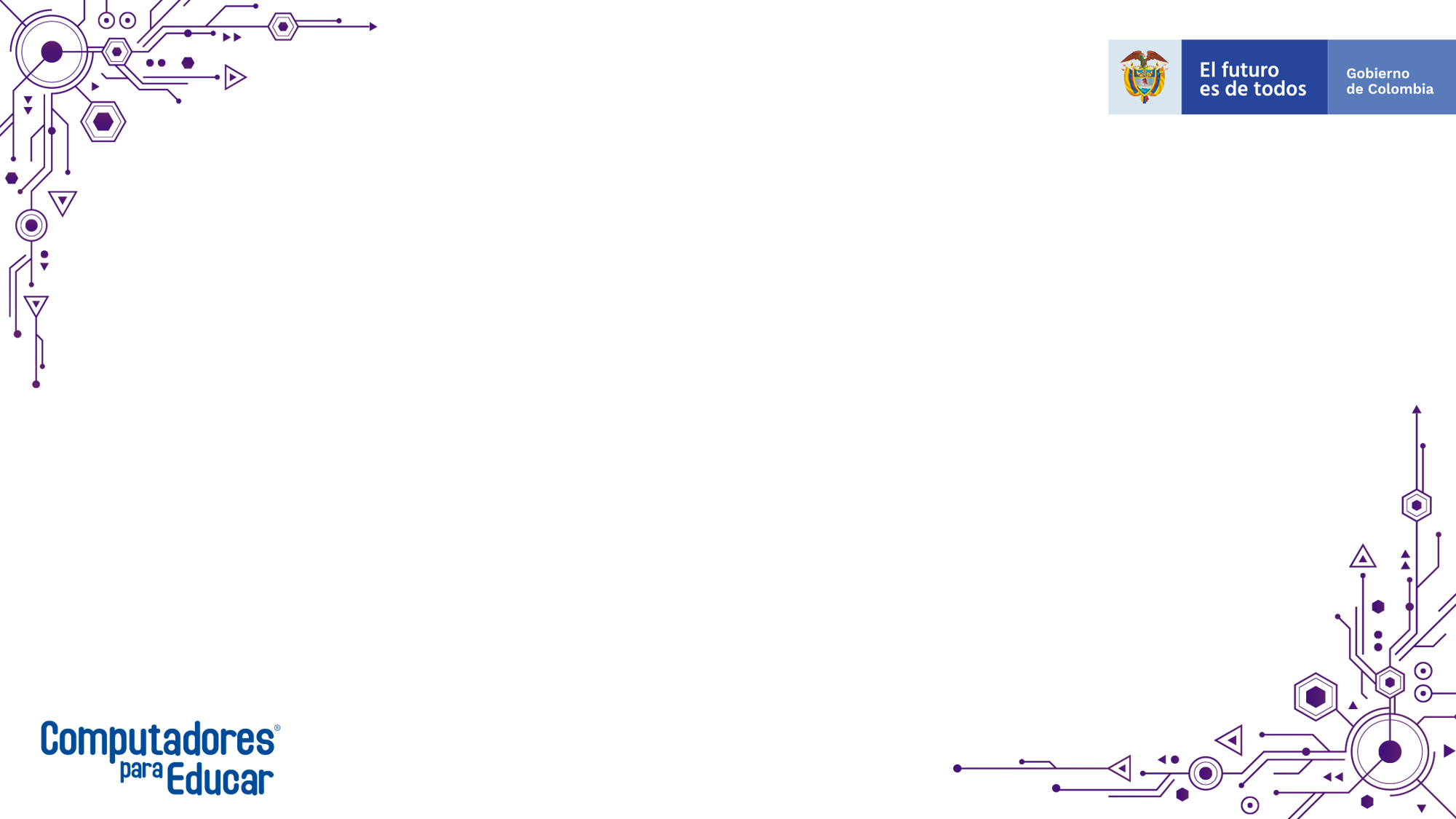 Impacto y resultados de la experiencia
-Facilita las consultas y el ritmo de aprendizaje.

-El uso de herramientas que les  gustan, genera mayor interés en la clase.

-Contribuyen con la elaboración de ayudas didácticas para grados inferiores.

-Mayor aprovechamiento del tiempo de ocio en acciones que favorecen su formación.
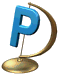 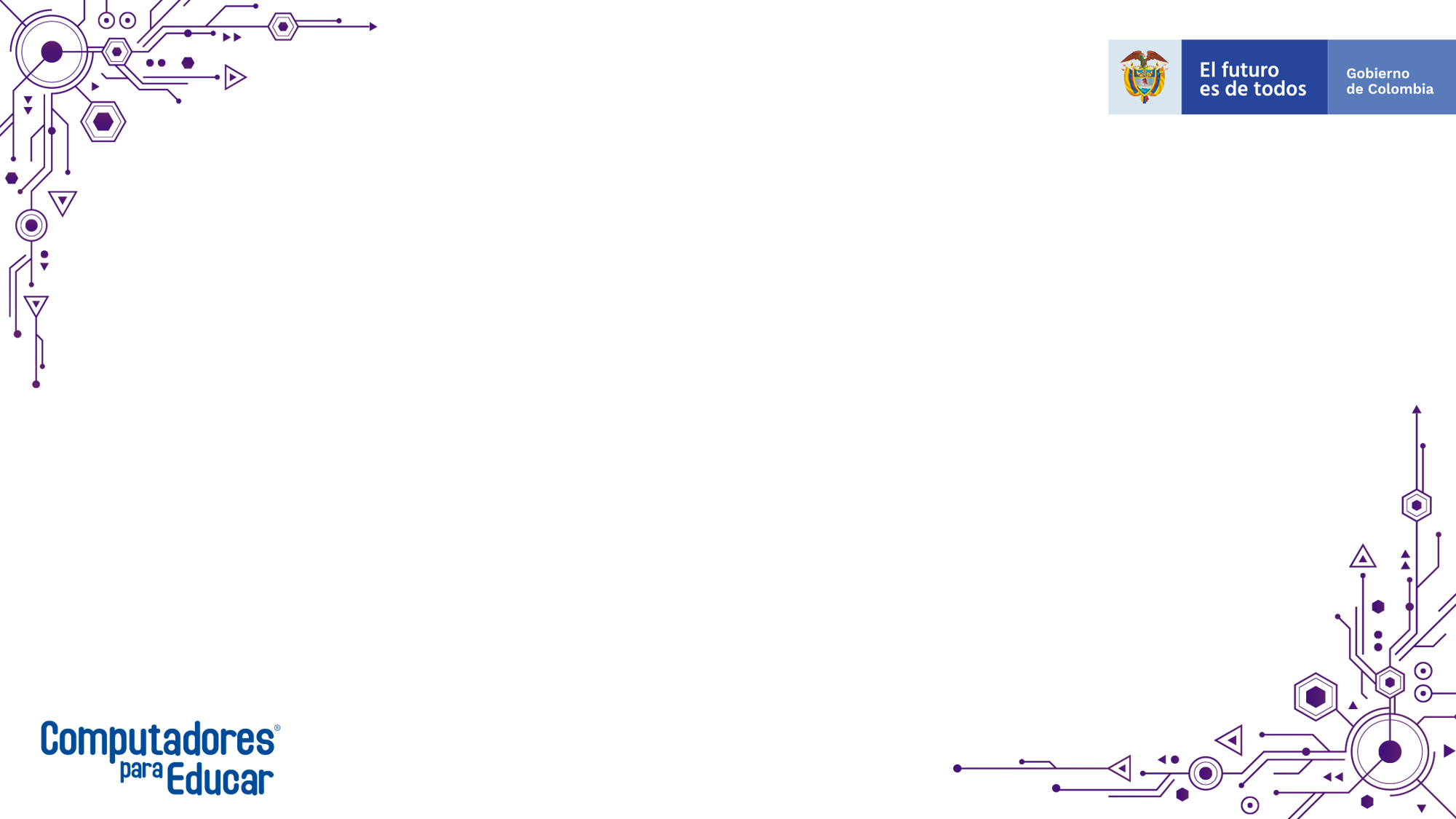 Impacto e innovación de la experiencia
-El trabajo colaborativo con los docentes de las otras áreas, en la elaboración de guías, de videos y software educativo ha permitido un  significativo avance en la propuesta institucional de un currículo integrado y contextualizado.

-Da gran satisfacción trabajar con estudiantes egresadas con las que apliqué la propuesta y hoy en día son mis colegas, con quienes aprendo nuevas estrategias, formando equipos de capacitación.
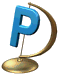 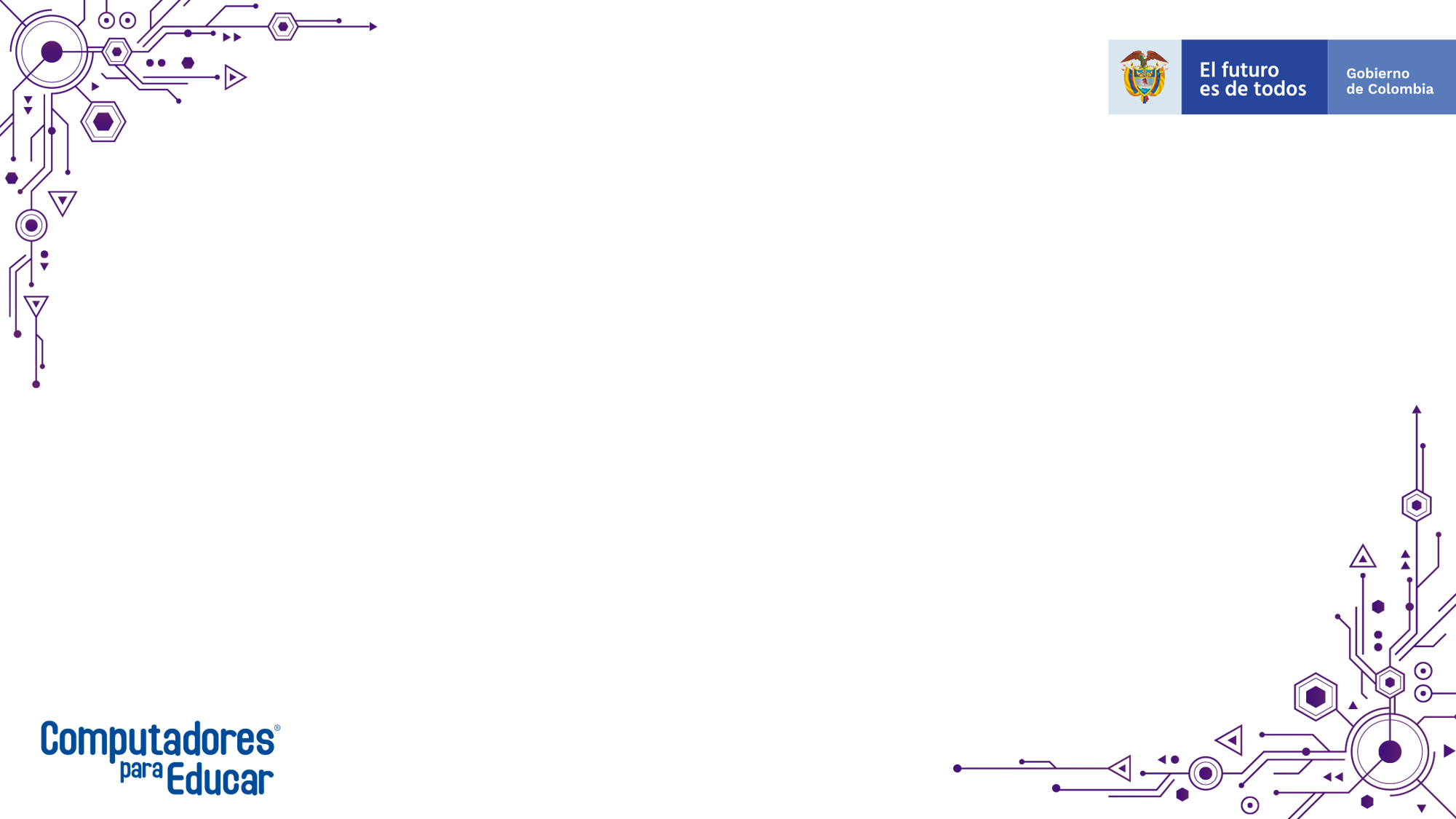 “GRACIAS”
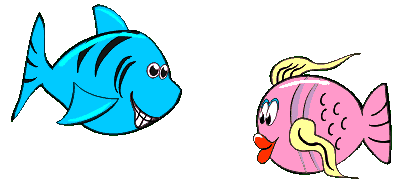 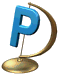